Tweede Kamer, Technische briefing Risicoprofilering bij handhaving 22 mei 2025
Risicoprofilering is risicovol: enkele prangende kwesties
Risicoprofilering is risicovol: Enkele prangende kwesties
RISICOPROFILERINGfraude- en criminaliteitsbestrijding(niet hulpverlening of ondersteuning)potentiële normovertredersvaak (deels) geautomatiseerdt.b.v. beslissing door mens
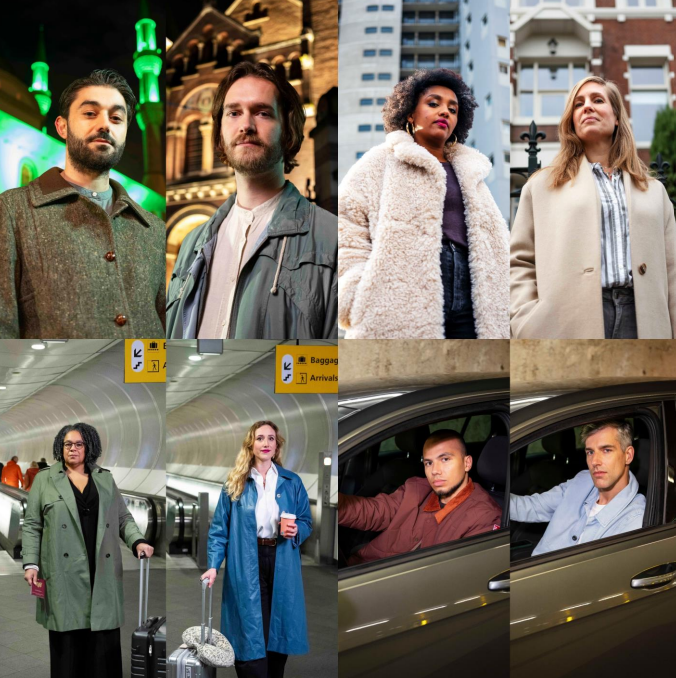 Risicoprofilering is risicovol: enkele prangende kwesties
“EFFECTIVITEIT”
onbewezen claims
hogere kans ≠ effectiviteit
correlatie is geen rechtvaardiging,
maar vergroot structurele discriminatie
Risicoprofilering is risicovol: enkele prangende kwesties
INDIRECTE DISCRIMINATIE
groot ‘ongezien’ probleem, 
met reële schade 
nee, tenzij
voer Gelijkheidsplicht Publieke Sector in(GPS)
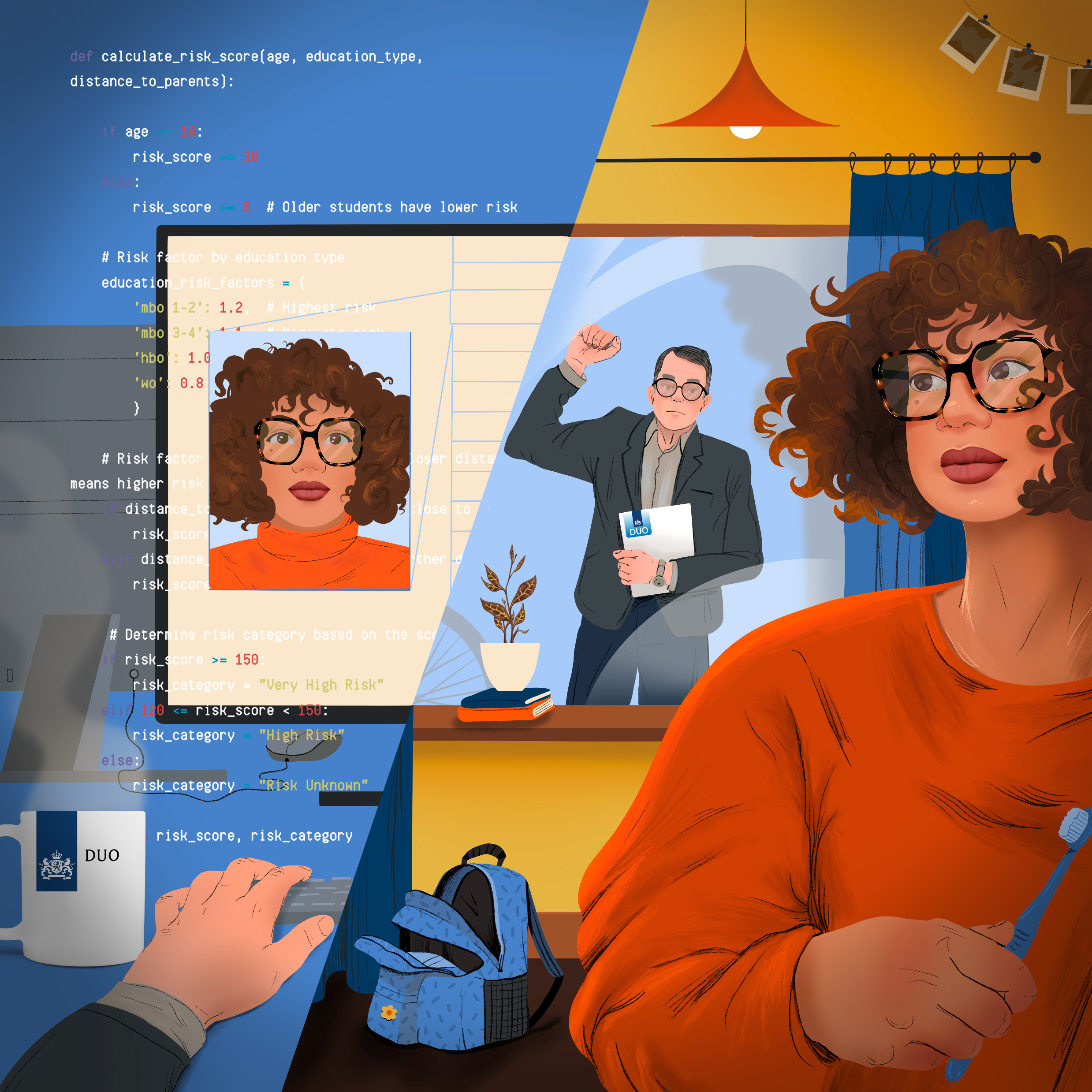 Risicoprofilering is risicovol: enkele prangende kwesties
SOCIALE STATUS
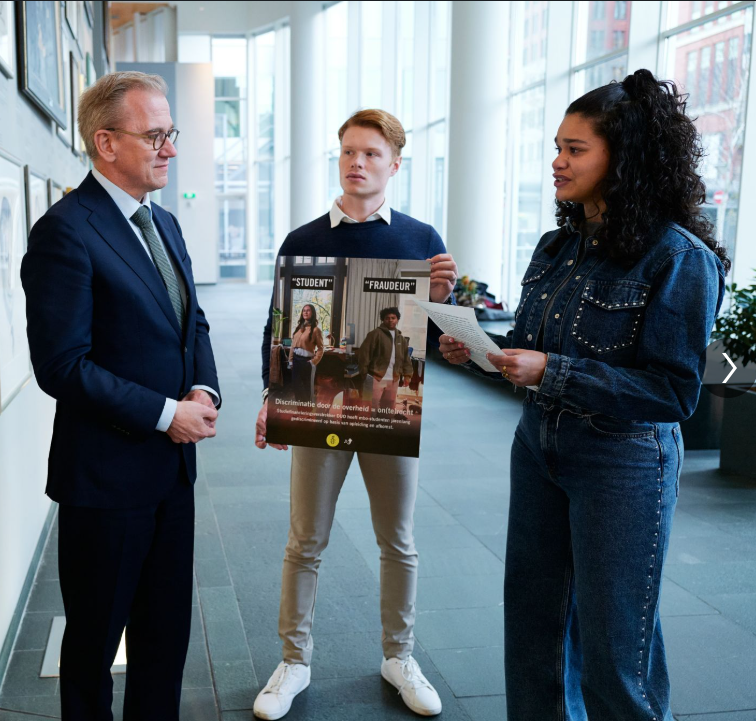 hogere risicoscore MBO-studenten
+ bias in bureauselectie
+ (vermoedelijke) bias huisbezoek

sociaaleconomische status opnemen in nationale antidiscriminatie wetgeving
Kailey El Chab voorzitter JOBMBO
Risicoprofilering is risicovol: enkele prangende kwesties
NATIONALITEIT
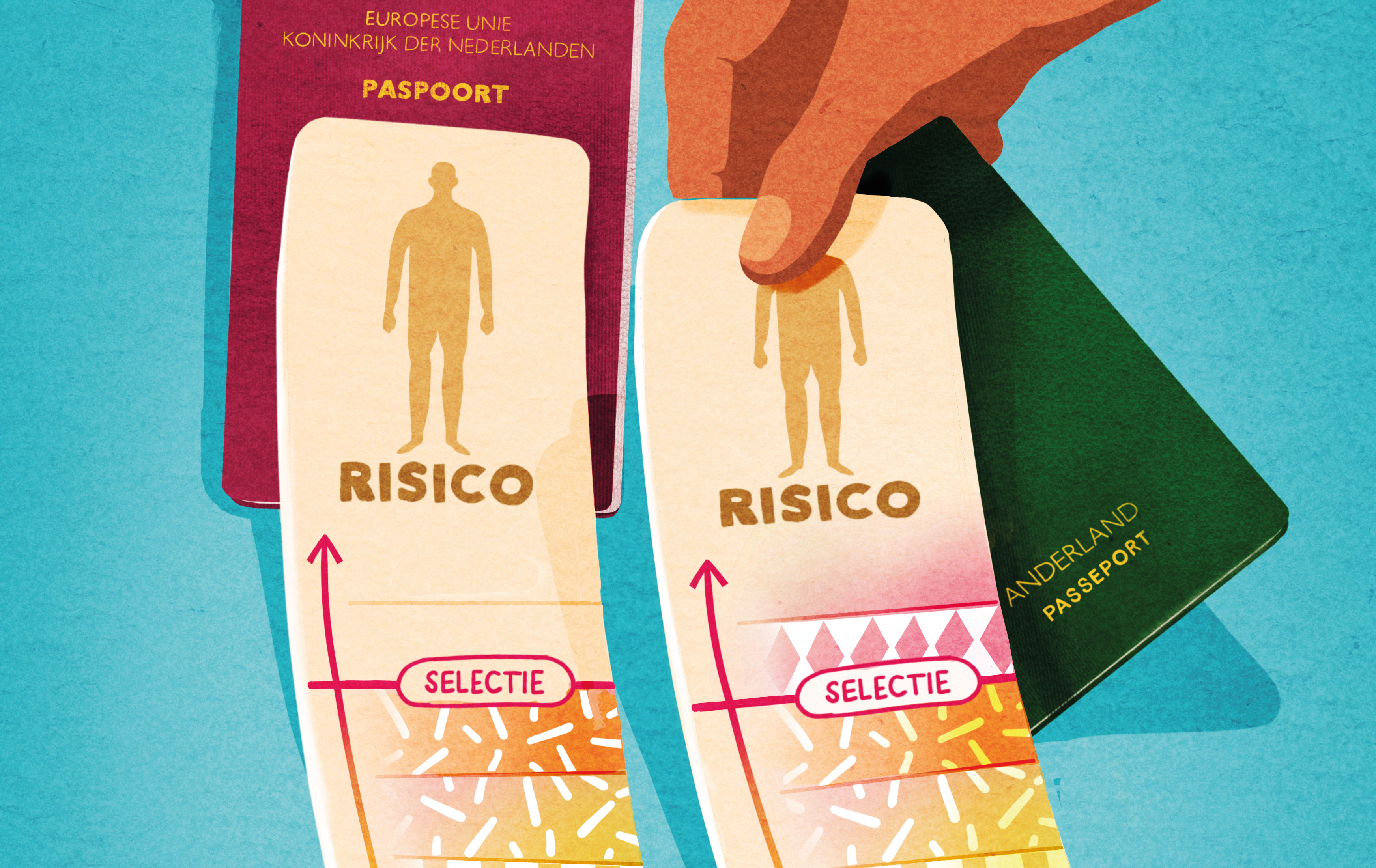 alom onjuiste uitleg
niets meer dan staatsburgerschapgebruik in risicoprofilering = 
discriminatie op grond van ras
Risicoprofilering is risicovol: enkele prangende kwesties
EINDE
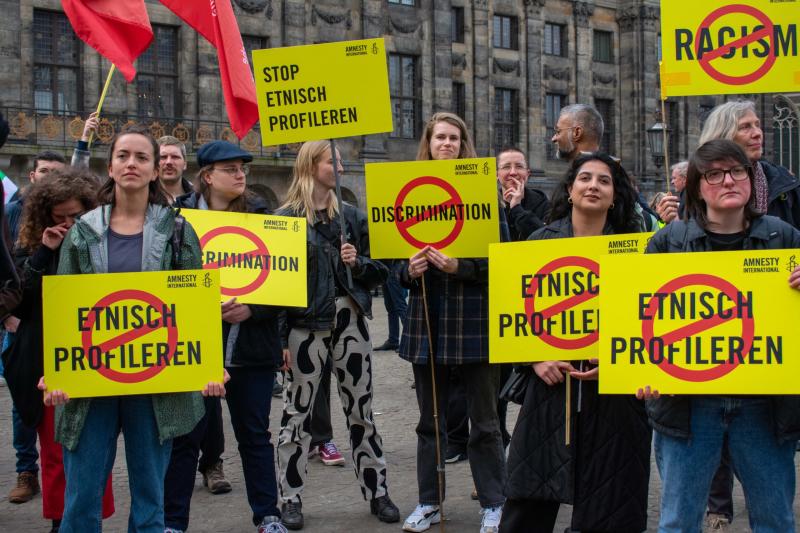